THE LOMAN FAMILY
CHARACTERS LIVING IN A SELF-PERPETUATING STATE OF DENIAL
BIFF AND WILLY LOMAN
A CATALYST WHO DRIVES WILLY’S ACTIONS AND THOUGHTS, PARTICULARLY HIS MEMORIES THROUGHOUT THE PLAY.
WHENEVER WILLY IS UNABLE TO ACCEPT THE PRESENT, HE RETREATS TO THE PAST AND BIFF IS USUALLY THERE.
PRIOR TO THE BOSTON TRIP, BIFF ADORED WILLY, BELIEVED HIS FATHER’S STORIES AND ACCEPTED HIS FATHER’S PHILOSOPHY THAT A PERSON WILL BE SUCCESSFUL IF HE IS “WELL-LIKED’.
BIFF AND WILLY LOMAN
BIFF NEVER QUESTIONED WILLY EVEN WHEN IT WAS OBVIOUS THAT HE WAS BREAKING THE RULES
BIFF THEREFORE GREW UP BELIEVING THAT HE WAS NOT BOUND BY SOCIAL RULES OR EXPECTATIONS.
THUS, HIS LITTLE THEFTS WERE ENCOURAGED BY WILLY. INSTEAD OF DISCIPLINING BIFF FOR STEALING THE FOOTBALL, WILLY PRAISED HIS INITIATIVE.
POST BOSTON
BIFF’S PERCEPTION OF WILLY AS THE IDEAL FATHER IS DESTROYED.
HE REJECTS HIS FATHER AND HIS PHILOSOPHY.
HE CONSIDERS WILLY A FAKE.
HE NO LONGER BELIEVES IN WILLY’S GRAND FANTASIES OF SUCCESS.
HE DESPISES HIS FATHER AND EVERYTHING HE REPRESENTS.
BIFF’S DILEMMA
ALTHOUGH HE DOES NOT WANT TO ASSOCIATE WITH WILLY HE CANNOT CHANGE THE FACT THAT HE IS WILLY LOMAN’S SON.
BIFF IS NOT A WOMANIZER LIKE HIS BROTHER HAPPY BUT HE DOES EXAGGERATE AND MANIPULATE REALITY LIKE HIS FATHER.
FOR EXAMPLE, HE TRULY BELIEVES THAT HE IS A SALESMAN FOR OLIVER, WHEN, IN REALITY, HE IS JUST A SHIPPING CLERK.
THE DIFFERENCE BETWEEN BIFF AND WILLY
BIFF FINALLY ACCEPTS AND EMBRACES THE FACT THAT HE HAS BEEN LIVING A LIE ALL HIS LIFE.
HE IS RELIEVED WHEN HE REALIZES WHO HE IS AND WHAT HE WANTS AND DROPS HIS PRETENCES.
IRONICALLY, BIFF’S RECONCILIATION WITH WILLY IMMEDIATELY FOLLOWS HIS STATEMENT “WE NEVER TOLD THE TRUTH FOR TEN MINUTES IN THIS HOUSE”. ONCE HE ACKNOWLEDGES HIMSELF AS A FAKE TOO, HE CAN NO LONGER HOLD A GRUDGE AGAINST WILLY.
LINDA LOMAN
A WOMAN IN AN AWKWARD SITUATION.
UNDERSTANDS WILLY IS SUICIDAL, IRRATIONAL AND DIFFICULT TO DEAL WITH BUT TRIES TO EMPATHIZE AND PROTECT HIM.
LINDA IS WILLY’S CHAMPION AND LIKE A MOTHER FIGURE ANXIOUSLY SHIELDS WILLY FROM BIFF, HAPPY AND THE REST OF THE WORLD.
A CHARACTER DRIVEN BY DESPERATION AND FEAR ENGAGED IN PROTECTING WILLY WHO IS “ONLY A LITTLE BOAT LOOKING FOR A HARBOUR”.
HAPPY LOMAN
A YOUNGER VERSION OF WILLY LOMAN.
MANIPULATES REALITY IN ORDER TO CREATE SITUATIONS THAT ARE MORE FAVOURABLE TO HIM.
HE LIES AND TELL EVERYONE HE IS THE ASSISTANT BUYER INSTEAD OF ADMITTING THAT HE IS ACTUALLY AN ASSISTANT TO THE ASSISTANT.
RELISHES THE FACT THAT “RESPECTABLE” WOMEN CANNOT RESIST HIM.
SEDUCES THE FIANCÉES OF THREE EXECUTIVES FOR PLEASURE AND POWER.
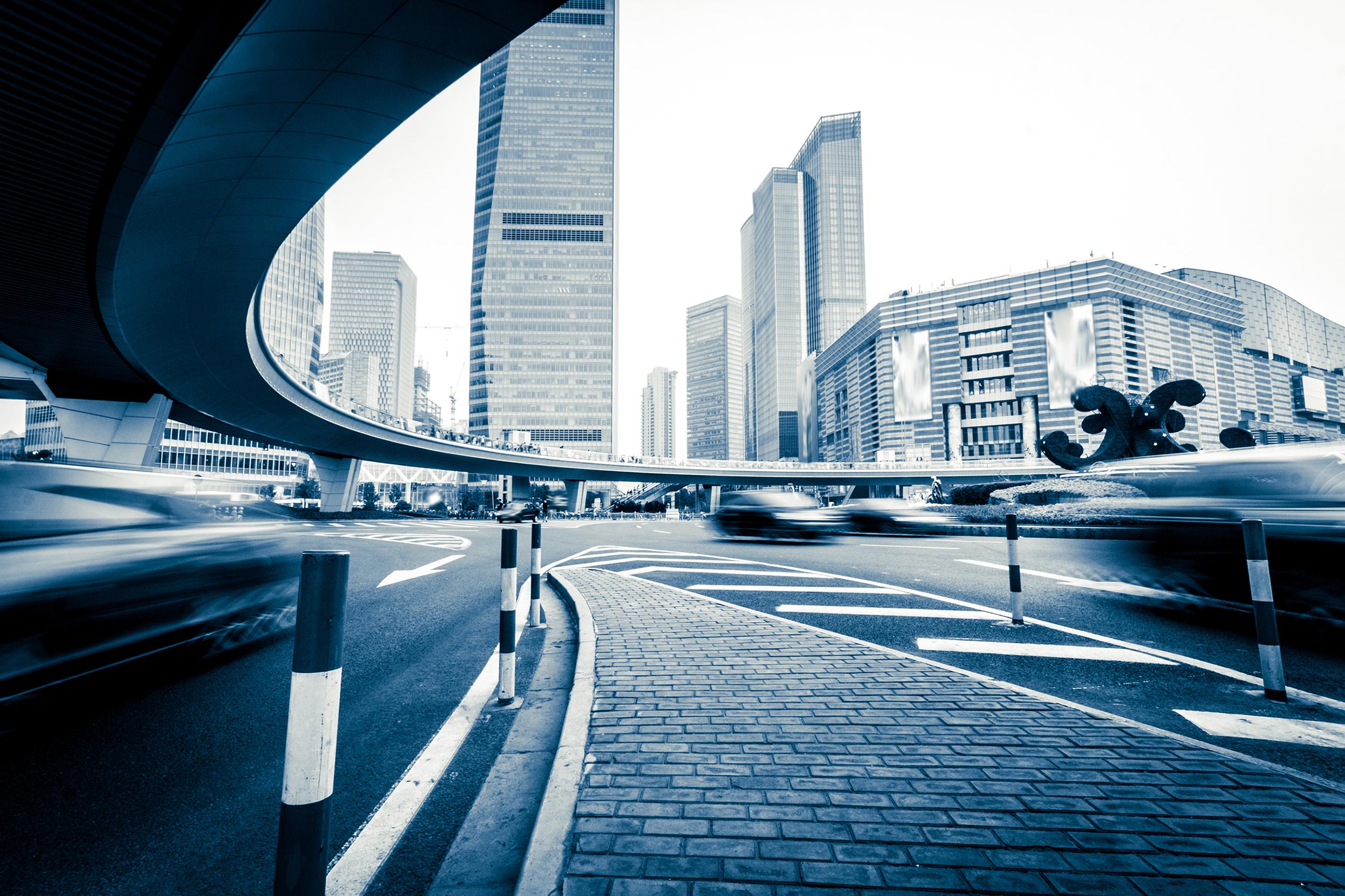 THANK YOU!